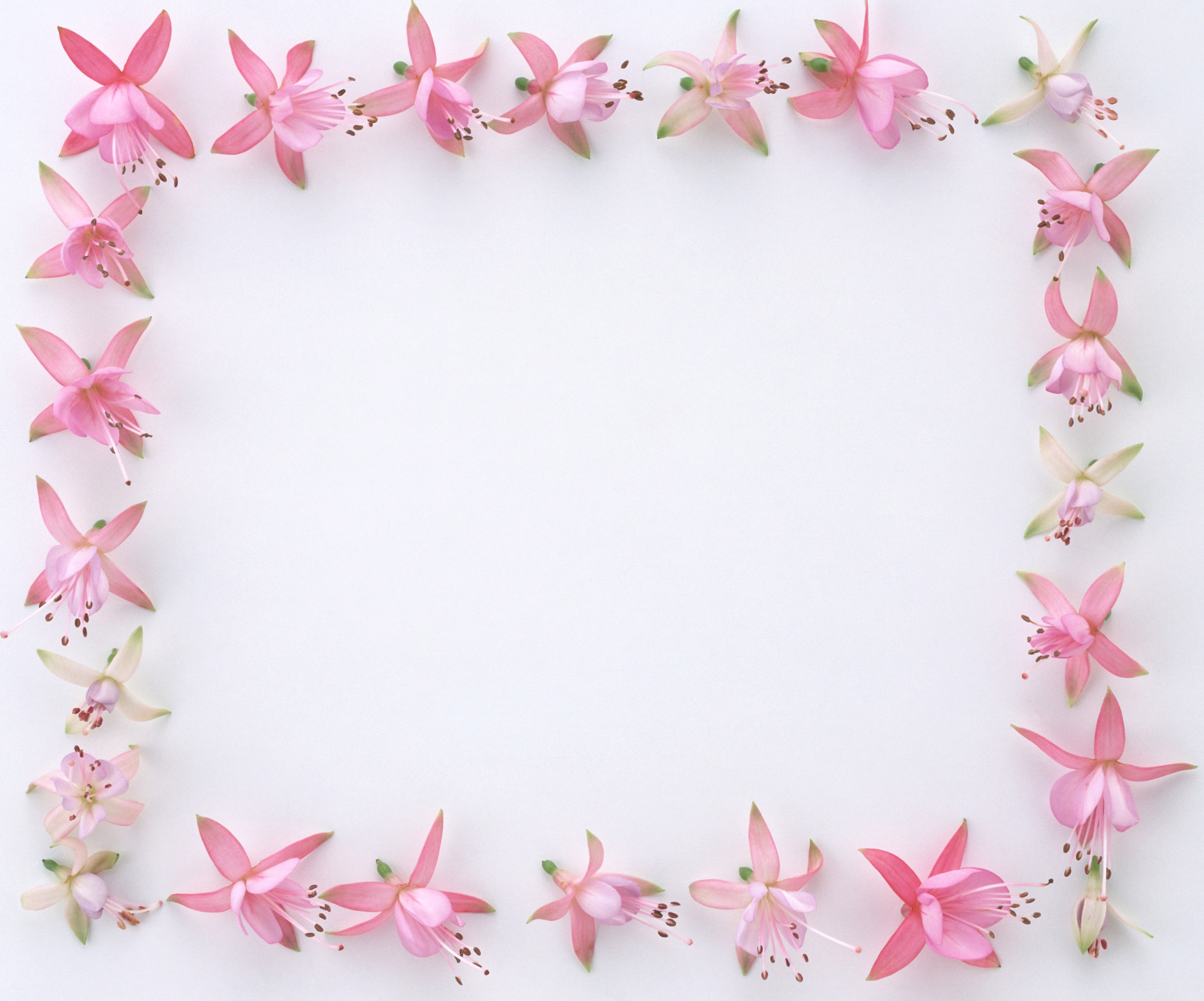 HÓA HỌC 8
Tiết 1 - Bài 1
MỞ ĐẦU MÔN HÓA HỌC
MỞ ĐẦU MÔN HÓA HỌC
I. Hóa học là gì?
II. Hóa học có vai trò như thế nào trong cuộc sống của chúng ta?
III. Cần phải làm gì để học tốt môn hóa học?
MỞ ĐẦU MÔN HÓA HỌC
I. Hóa học là gì ?
Thí nghiệm 1: Đồng (II) sunfat (Copper (II) sulfate) tác dụng với Natri hidroxit (Sodim hydroxide).
1. Nhận xét màu sắc các dung dịch trước khi thí nghiệm
  2. Sự thay đổi màu sắc khi tiến hành thí nghiệm
  3. Các chất có bị biến đổi không? Dựa vào dấu hiệu nào?
NaOH: Không màu
Màu sắc các dung dịch trước khi thí nghiệm.
CuSO4: Màu xanh dương
Xuất hiện chất màu xanh lam không tan trong nước.
Quan sát thí nghiệm
Chất bị biến đổi, 
có chất mới tạo thành
Nhận xét
MỞ ĐẦU MÔN HÓA HỌC
I. Hóa học là gì ?
Thí nghiệm 1: đồng (II) sunfat (Copper (II) sulfate) tác dụng với natri hidroxit (Sodim hydroxide).
Thí nghiệm 2: Axit clohidric (Hydrochloric acid) tác dụng với đinh sắt (Iron)
1. Nêu hiện tượng quan sát được ?
 2. Các chất có bị biến đổi không? Dựa vào dấu hiệu nào?
Thí nghiệm
Thí nghiệm 1
Thí nghiệm 2
Hiện tượng 
quan sát được
Xuất hiện chất màu xanh lam, không tan trong nước.
Có sủi bọt quanh đinh sắt, có khí bay lên.
Chất bị biến đổi
    có chất mới tạo thành.
Nhận xét
Chất bị biến đổi,
    có chất mới tạo thành.
HÓA HỌC LÀ GÌ ?
[Speaker Notes: Hoá học là khoa học nghiên cứu các chất, sự biến đổi chất và ứng dụng của chúng.]
MỞ ĐẦU MÔN HÓA HỌC
I. Hóa học là gì ?
* Thí nghiệm 1: đồng (II) sunfat (Copper (II) sulfate) tác dụng với natri hidroxit (Sodim hydroxide).
* Thí nghiệm 2: Axit clohidric (Hydrochloric acid) tác dụng với đinh sắt (Iron)
- Hóa học là khoa học nghiên cứu các chất, sự biến đổi chất và ứng dụng của chúng.
II. Hóa học có vai trò như thế nào trong cuộc sống của chúng ta
- Nhóm 1: Hãy kể 3 loại vật dụng được làm bằng sắt (Iron), nhôm (Aluminium), chất dẻo.
- Nhóm 2: Hãy kể 3 loại sản phẩm hóa học được sử dụng nhiều trong sản xuất nông nghiệp hoặc tiểu thủ công nghiệp mà em biết.
- Nhóm 3: Hãy kể ra những sản phẩm hóa học phục vụ trực tiếp cho việc học tập của em và cho việc bảo vệ sức khỏe của gia đình em.
II. VAI TRÒ CỦA HÓA HỌC TRONG CUỘC SỐNG
TRONG C¤NG NGHIÖP
1
TRONG N¤NG NGHIÖP
2
TRONG CUéC SèNG
3
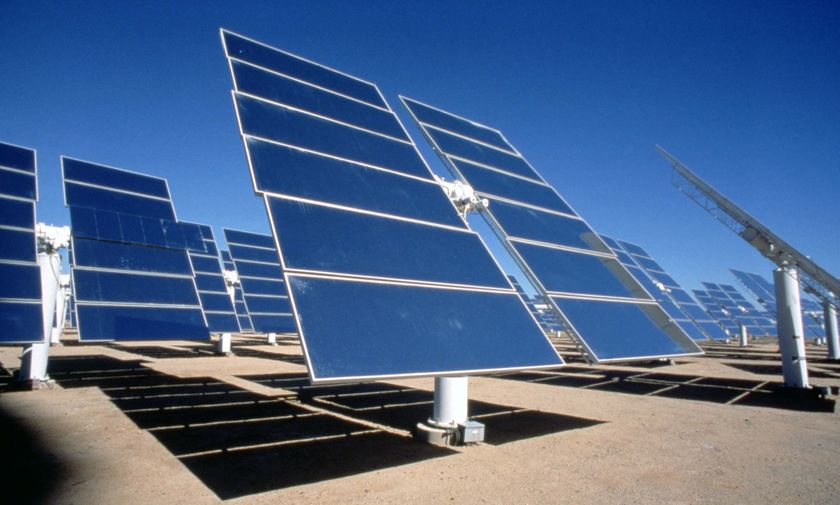 NĂNG LƯỢNG MẶT TRỜI
TRONG CÔNG NGHIỆP
TRONG CÔNG NGHIỆP
KHAI THÁC DẦU MỎ
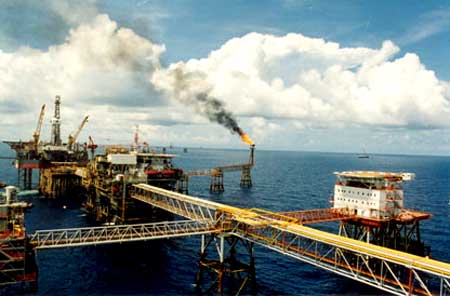 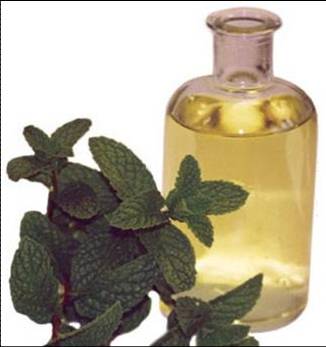 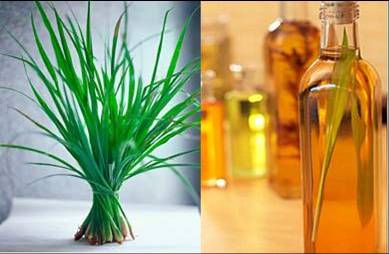 TRONG CÔNG NGHIỆP
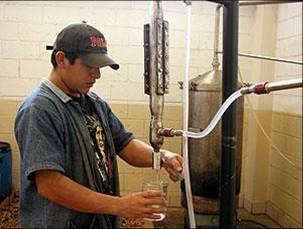 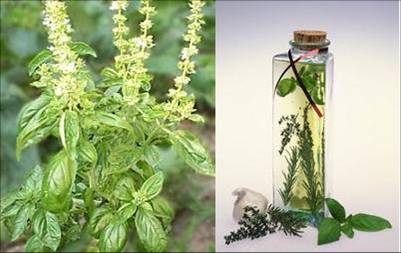 CHƯNG CẤT TINH DẦU
THUỐC TRỪ  SÂU
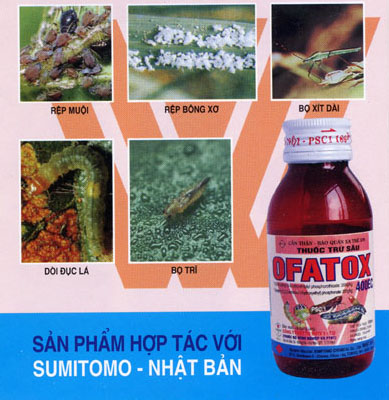 TRONG NÔNG NGHIỆP
TRONG CUỘC SỐNG
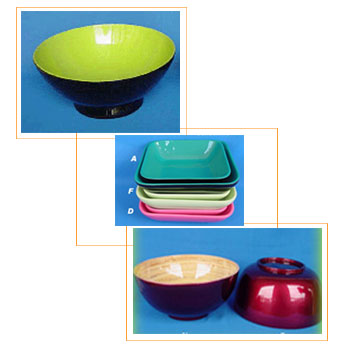 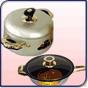 TRONG NÔNG NGHIỆP
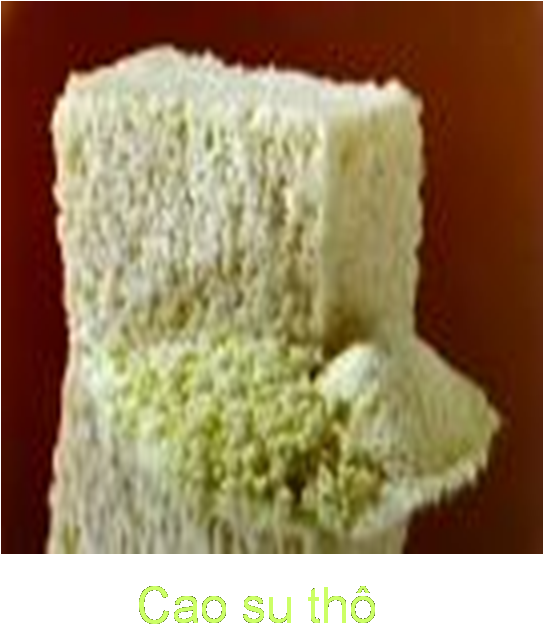 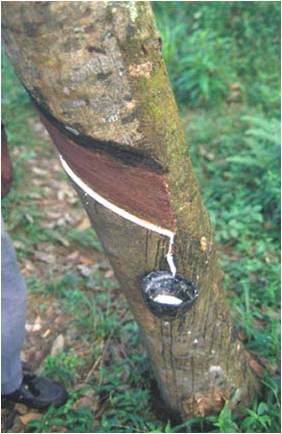 CAO SU THÔ
TRONG CÔNG NGHIỆP
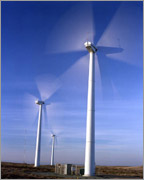 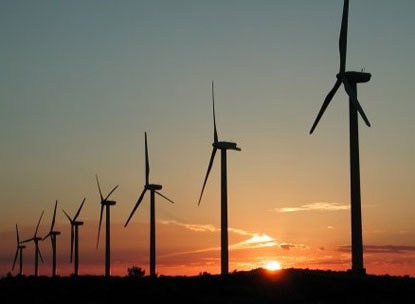 NĂNG LƯỢNG GIÓ
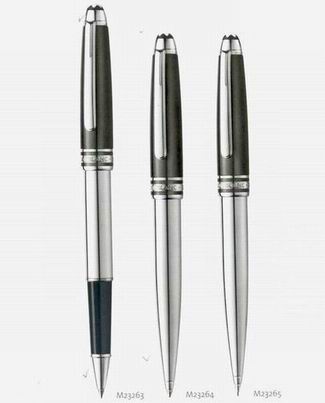 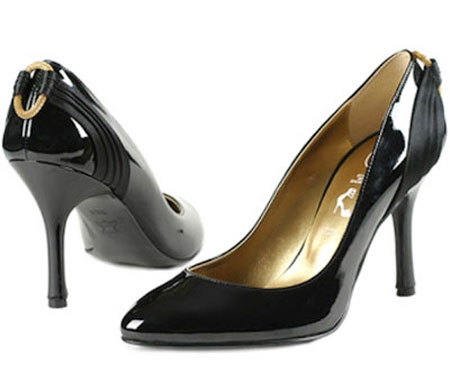 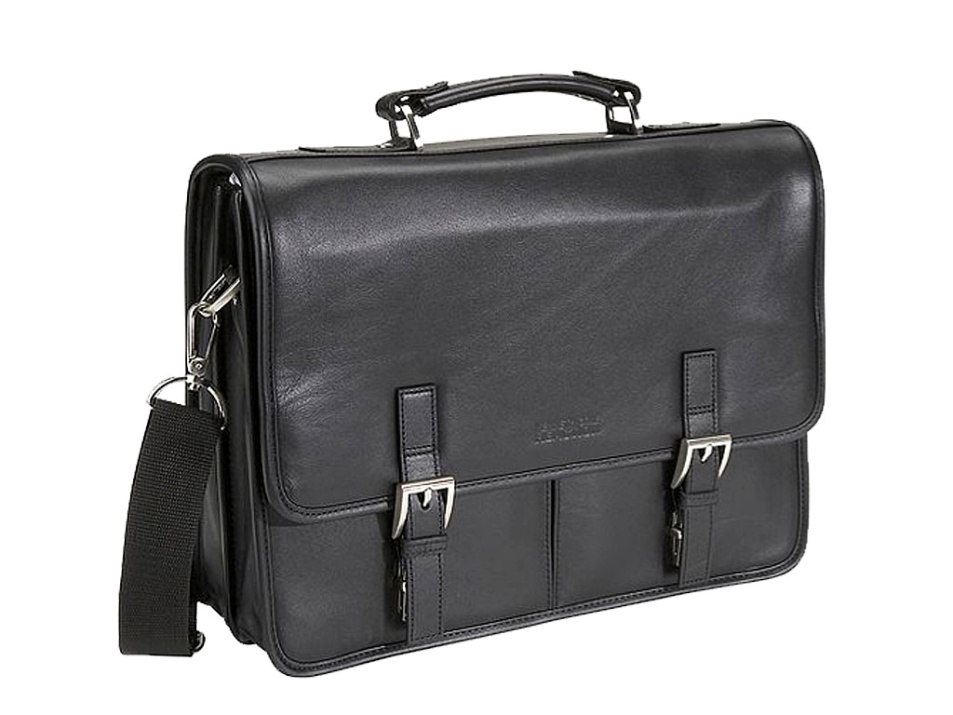 TRONG CUỘC SỐNG
TRONG CÔNG NGHIỆP
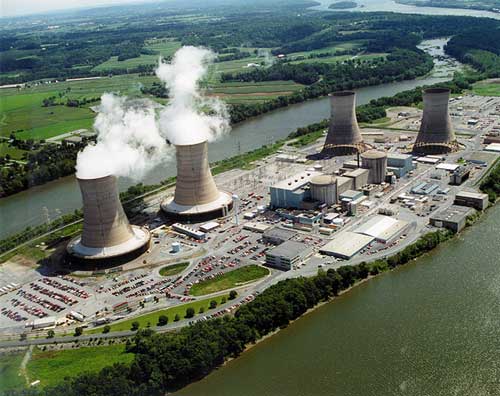 LÒ PHẢN ỨNG HẠT NHÂN
TRONG CUỘC SỐNG
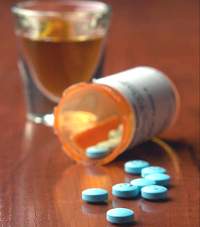 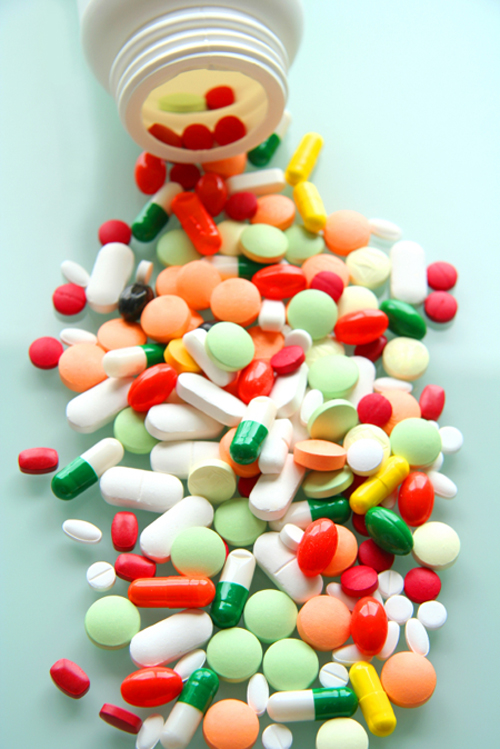 TRONG NÔNG NGHIỆP
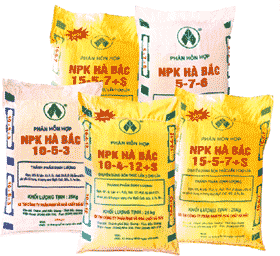 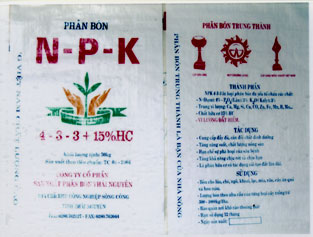 PHÂN BÓN
TRONG CUỘC SỐNG
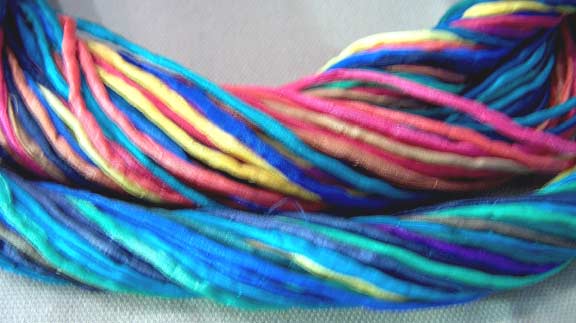 MAY MẶC
TRONG CÔNG NGHIỆP
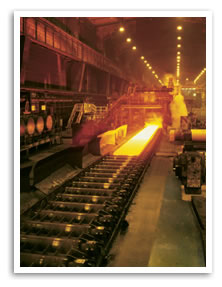 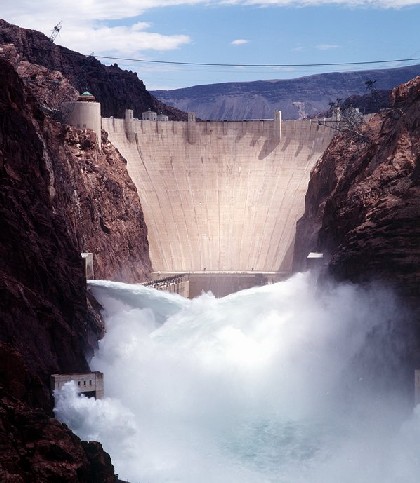 THỦY ĐIỆN
LUYỆN KIM
TRONG CUỘC SỐNG
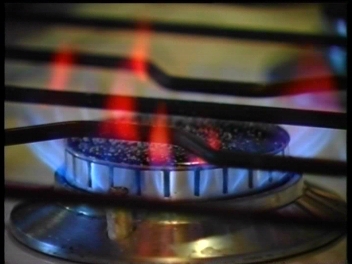 Qua các ví dụ trên em hãy cho biết hoá học có vai trò như thế nào trong cuộc sống của chúng ta?
Hóa học gắn liền với các ngành công nông nghiệp, các sản phẩm hóa học không thể thiếu được trong cuộc sống hàng ngày, như vậy:
Hóa học có vai trò quan trọng trong cuộc sống của chúng ta.
[Speaker Notes: Hóa học có vai trò quan trọng trong cuộc sống của chúng ta.]
MỞ ĐẦU MÔN HÓA HỌC
I. Hóa học là gì ?
II. Hóa học có vai trò như thế nào trong cuộc sống của chúng ta ?
- Hóa học có vai trò quan trọng trong cuộc sống của chúng ta.
III. Cần phải làm gì để có thể học tốt môn hóa học.
MỞ ĐẦU MÔN HÓA HỌC
I. Hóa học là gì ?
II. Hóa học có vai trò như thế nào trong cuộc sống của chúng ta ?
- Hóa học có vai trò quan trọng trong cuộc sống của chúng ta.
III. Các em cần phải làm gì để có thể học tốt môn hóa học.
1. Các hoạt động cần chú ý khi học môn hóa học
III. Cần phải làm gì để có thể học tốt môn hóa học
1. Các hoạt động cần chú ý khi học môn hóa học
+ Thu thập tìm kiếm kiến thức.
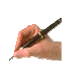 + Xử lí thông tin.
+ Vận dụng.
+ Ghi nhớ
Các em cần làm gì để học tốt môn hóa học?
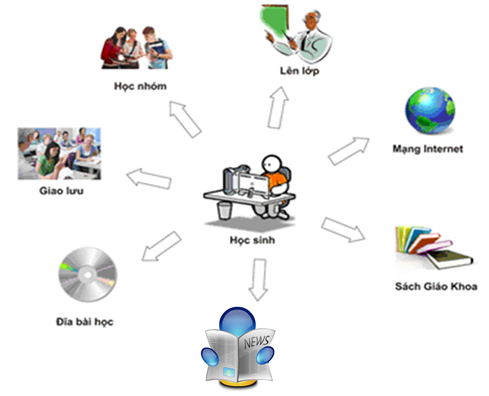 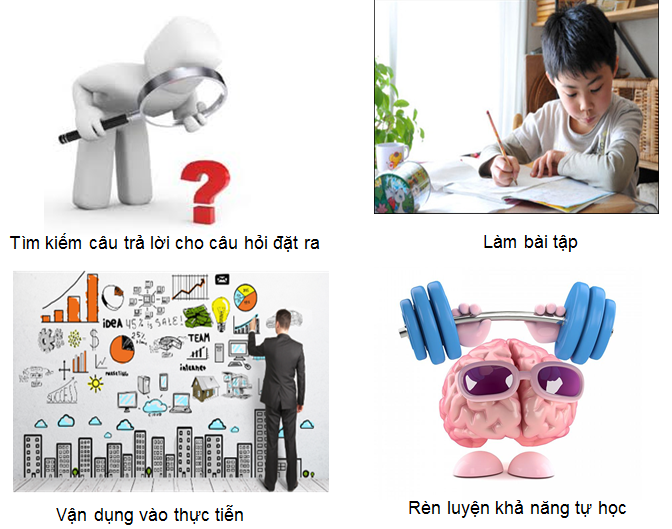 MỞ ĐẦU MÔN HÓA HỌC
I. Hóa học là gì ?
II. Hóa học có vai trò như thế nào trong cuộc sống của chúng ta ?
III. Cần làm gì để có thể học tốt môn hóa học.
1. Các hoạt động cần chú ý khi học môn hóa học
2. Phương pháp học tốt môn hóa học.
- Biết làm thí nghiệm, quan sát hiện tượng, nắm vững kiến thức và có khả năng vận dụng kiến thức đã học.
DẶN DÒ
- Xem trước bài 2 SGK / T7,8.
- Chuẩn bị một số ví dụ về chất.